Leading by Example:  Training Directors as models of self-care
Cathye Griffin Betzel
 Mack Bowers
Daniela Linnebach Burnworth
Outline of Presentation
Ethical Basis for Self-Care
Self-Care and Real Life:  The Balancing Act
Self Compassion and Self-Care
Discussion and Sharing of Practical Self-Care Methods
Self-Care Exercise
Why is this Important?
“Given the pressures faced by psychologists in contemporary society, how can we most effectively meet our ethical obligation to maintain competence throughout our professional life span in order to provide high quality care to those we serve?” (Wise, Hersh, & Gibson, 2012).
Why is this important?
“Promoting Ethical Behavior by Cultivating a Culture of Self-Care During Graduate Training:  A Call to Action,”  by Bamonti et. Al.
- (2014) Training and Education in Professional Psychology, 8(4), 253-260.
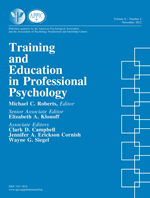 Self-care practices mentioned in clinical psychology handbooks
41% made reference to “self-care”
47% referenced mental health/psychotherapy/therapy
19% referenced impairment
17% referenced self-care
4% referenced stress
1% burnout
1% work-life balance
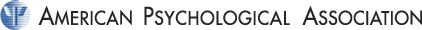 Ethical Principles
Principle A:  Beneficence and Nonmaleficence
Principle B:  Fidelity and Responsibility
Principle C:  Integrity
Principle D:  Justice
Principle E:  Respect for People’s Rights and Dignity
Ethical Principles
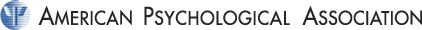 Principal A – Beneficence and Nonmaleficence
“Psychologists strive to be aware of the possible effect of their own physical and mental health on their ability to help those with whom they work” (APA, 2002, p. 1063).
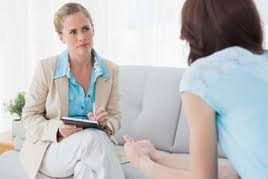 Ethical Standards
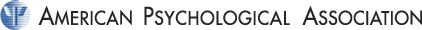 Resolving Ethical Issues 
Competence
Human Relations
Privacy and Confidentiality
Advertising and Other Public Statements
6. Record Keeping and Fees
Education and Training
Research and Publication
Assessment
 Therapy
Ethical Standards
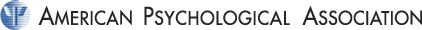 Section 2 – Competence
2.01 Boundaries of Competence (a) states the basic expectation that Psychologists provide services, teach, and conduct research with populations and in areas only within the boundaries of their competence, based on their education, training, supervised experience, consultation, study, or professional experience” (APA, 2002, p. 1063).
2.03 Maintaining Competence, states that “Psychologists undertake ongoing efforts to develop and maintain their competence” (APA, 2002, P. 1064).
Ethical Standards
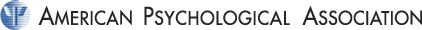 Section 2 – Competence
2.06 Personal Problems and Conflicts (a) Psychologists refrain from initiating an activity when they know or should know that there is a substantial likelihood that their personal problems will prevent them from performing their work-related activities in a competent manner.
(b) When psychologists become aware of personal problems that may interfere with their performing work-related duties adequately, they take appropriate measures, such as obtaining professional consultation or assistance and determine whether they should limit, suspend or terminate their work-related duties.
Self care and Real life: The Balancing Act
Never Have I ever…
Stayed in the office after regular working hours to “catch up” or “get ahead”
Worked at home the night before to finish preparing for the next day
Sent work-related emails that were time stamped in the wee hours
Felt your eyelids drooping closed during a meeting
Came to work when not feeling well
Felt resentful (or envious) of a colleague who called in sick
Cancelled or cut short a seminar or supervision session because of having “too much to do”
Felt distracted at work due to a personal or family situation
Completed a task yourself “just to make sure it gets done right”
Chosen a work obligation over family time
Taken work with you on vacation
Kept your phone with you at all times “just in case” you might be needed
[Speaker Notes: Have you heard of the drinking game “”Never Have I Ever?” One person names an experience and everyone who has ever done the thing has to take a drink.]
Do you Experience…
Feeling of overwhelm 
Feelings of guilt
Irritability
Sleep deprivation
Fatigue
Anxiety
Physical health issues
Feelings of resentment
FOMO
Burnout
Errors on tasks
Decreased productivity
Frustration with coworkers
Job dissatisfaction
Lowered workplace morale
Escape fantasies
What do my trainees, colleagues, friends, partner, children learn from observing my example?
You are not alone
Survey of psychologists cited balancing work / life demands as their number 1  source of stress
Martin, S. (2010, October). Psychologists seek better work-life balance. Monitor on Psychology, 41 (5), 9.
The Answer?
Work-Life Balance, right?
Maybe.
[Speaker Notes: Numerous books and articles give tips of “how to have it all”, so why aren’t we all “balanced” yet?]
Balance
Balance presents the idea that there is a “perfect” method of allocating equal time and maintaining strict boundaries between personal and professional life in a way that eliminates stress and role conflict.
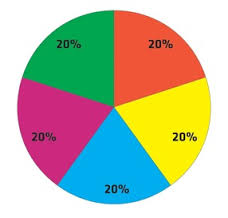 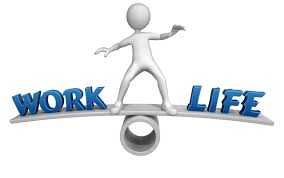 [Speaker Notes: Examine the presumptions of work-life balance – is it really attainable or does it cause more guilt when we don’t achieve it?]
Versus…
Harmony presents a more integrated approach where boundaries between work and personal life are more fluid with the goal of greater satisfaction in both arenas.
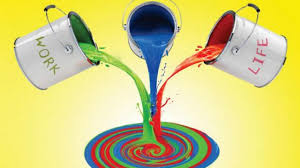 Expect change – Flexibility is key
Time management or prioritization
To-do list or Don’t-do list
Multi-tasking or Mindful sequential working
Unplugging or Mindful use of technology
Boundaries – Strict or Flexible
Solo action or Teamwork / delegation
[Speaker Notes: While coping strategies are always good, the specific ones used or the amount of time or energy devoted to each may change according to ebb and flow in your work and personal life.]
Self-Reflection Questions…
What do I value most in my life and in my work?
Am I prioritizing in harmony with what I say I value most?
What aspects of my life are having the most positive/negative affect on my work?
What aspects of my work are having the most positive/negative affect on my life?
http://katemccready.com/work-life-balance-work-life-harmony/
Can I improve an area of my life by shifting something with my work?
Can I improve an area of my work by shifting something in my life?
http://katemccready.com/work-life-balance-work-life-harmony/
Self-compassion as self-care

Daniela L. Burnworth, Ph.D. – Wright State University
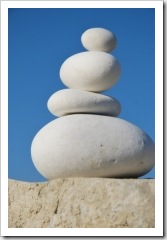 Baker (2003)
Self-care involves:
Self-awareness
Self-regulation
Balancing connections between self, others and the larger community
We train to be caregivers and train others in these roles.
How often are we caregivers to ourselves and from what framework of understanding “self-care?”
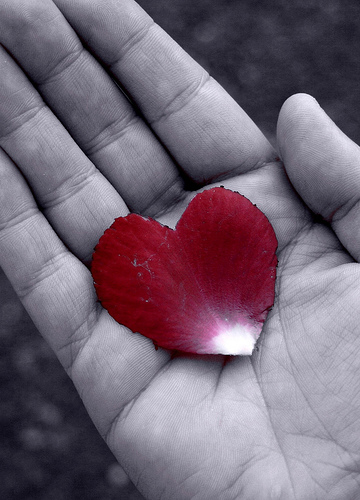 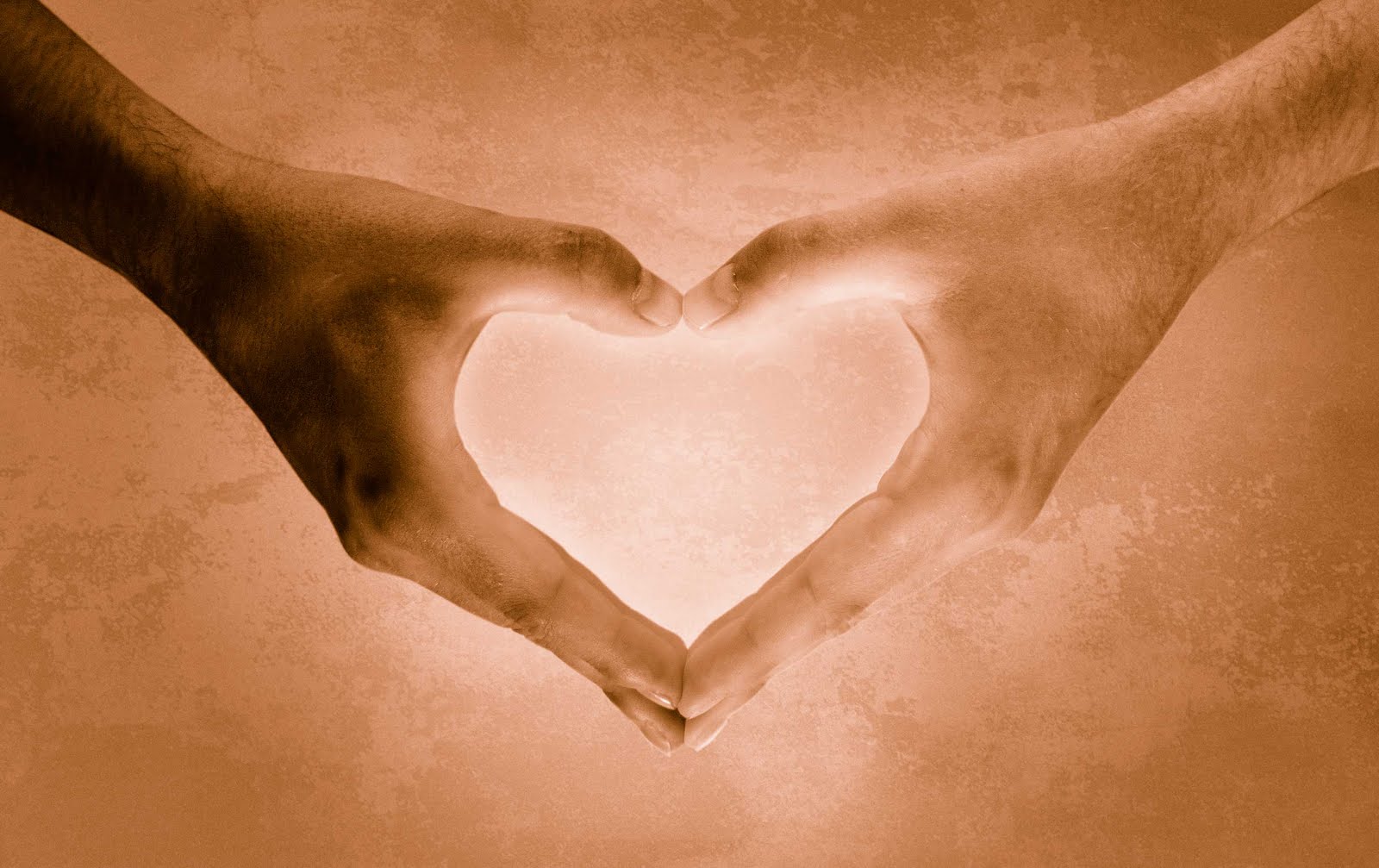 Mindfulness (in particular, self-compassion) as an act of self-care.
Acceptance – seeing things as they are
Compassion – letting go of the attachment to negative judgments
Connectedness

Mindfulness as a “call to action” … or, a call to awareness.	
Audre Lorde: “Caring for myself is not self-indulgence.  It is self-preservation and that is an act of political warfare.”
The common experience of “failures of kindness” (McCollum, 2014).

Creating cultures of compassion
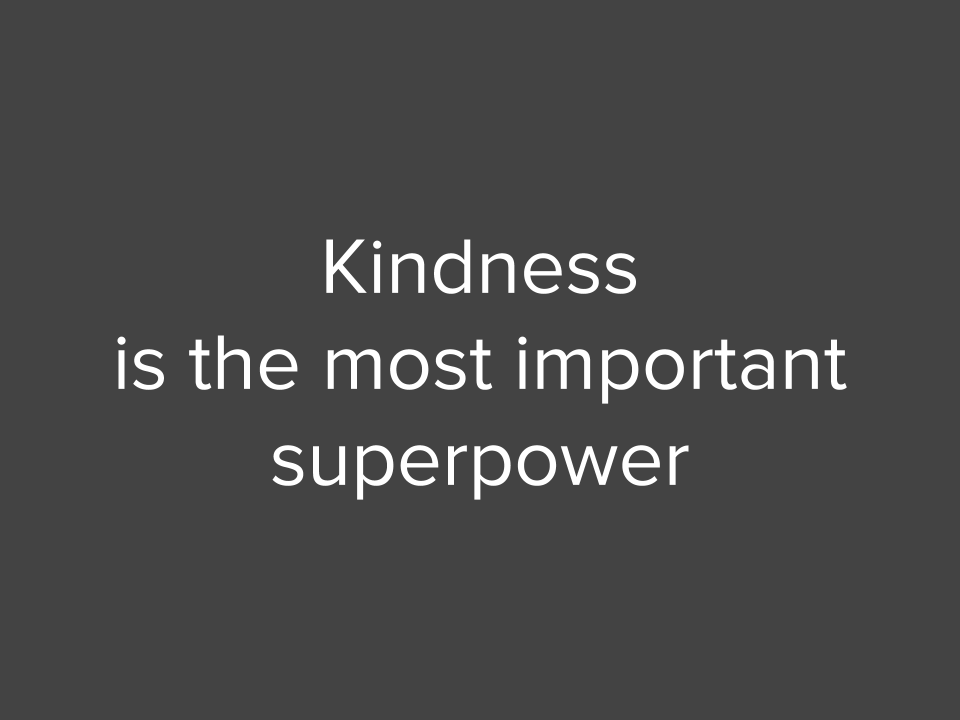 Dorian & Killebrew (2014)
Increased capacity for tolerating pain and discomfort
Improved “centeredness”
Enhanced energy reserves
Mental clarity
Self-forgiveness
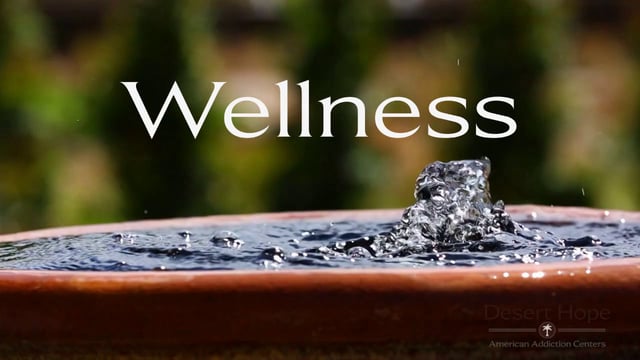 Kristin Neff’s self-compassion.org
Self-compassion Break
1. This is a moment of suffering.
2. Suffering is a part of life.
3. May I be kind to myself.
May I give myself the compassion that I need.
May I learn to accept myself as I am.
May I forgive myself.
May I be strong.
May I be patient.
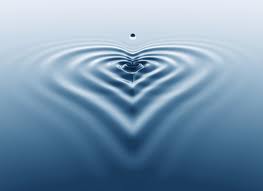 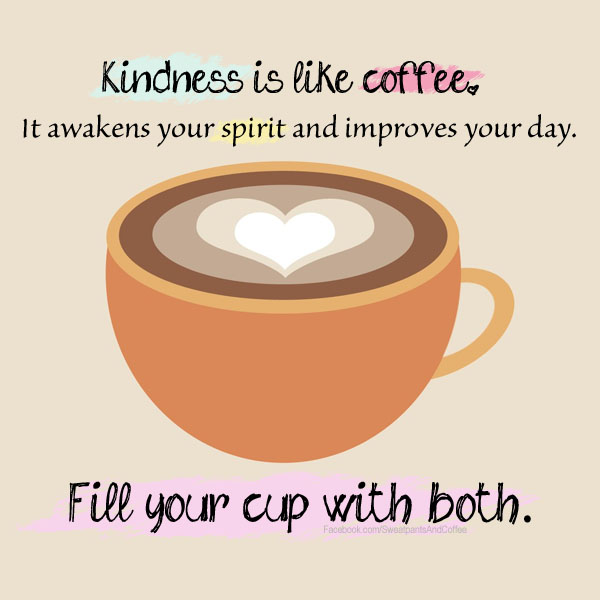 Can we embrace the practice of being a “good enough…”
Therapist?
Supervisor?
Teacher?
Colleague?
Training Director?
Creating a space within us where failure, challenges, “oops,” and “ouch” exist with kindness and caring.
“Be gentle first with yourself if you wish to be gentle with others.” 
~Lama Yeshe
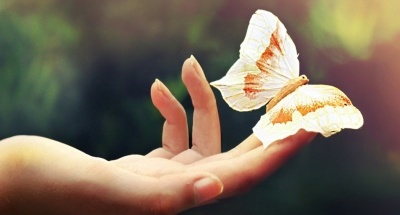 Questions and Discussion
References
American Psychological Association. (2010). Ethical principles of psychologists
    and code of conduct. Retrieved August 15, 2016, from http://
    www.apa.org/ethics/code/principles.pdf
 
American Psychological Association. (2014). Proposed Standards of Accreditation
     in Health Service Psychology. Retrieved August 15, 2016, from
     http://apps.apa.org/accredcomment/commentNew.aspx
References
American Psychological Association Board of Professional Affairs’ Advisory Committee on Colleague Assistance. (2006). Advancing colleague assistance in professional psychology. Retrieved August 15, 2016, from http://www.apa.org/practice/resources/assistance/acca-toolkit.pdf
Baker, E. K. (2003) Caring for ourselves: A therapist’s guide to personal and professional well-being.  American Psychological Association: Washington, D.C.
Bamonti, P., Keelan, C., Larson, N., Mentrikoski, J., Randall, C., Sly, S., Travers, R., & McNeil, D. (2014). Promoting ethical behavior by cultivating a culture of self-care during graduate training: A call to action. Training and Education in Professional Psychology, 8, 253-260. doi: 10.1037/tep0000056
References
Dorian, M. & Killebrew, J.E. (2014).  A study of mindfulness and self-care: A path to self-compassion for female therapists in training.  Women & Therapy, 37, 155-163.
McCollum, E. (2014).  Mindfulness for therapists: Practice for the heart.  Routledge: NY.
Wise, E. H., Hersh, M. A., & Gibson, C. M. (2012). Ethics, self-care and well-being for psychologists: Reenvisioning the stress-distress continuum.  Professional Psychology: Research and Practice, 43, 487–494. doi:10.1037/a0029446